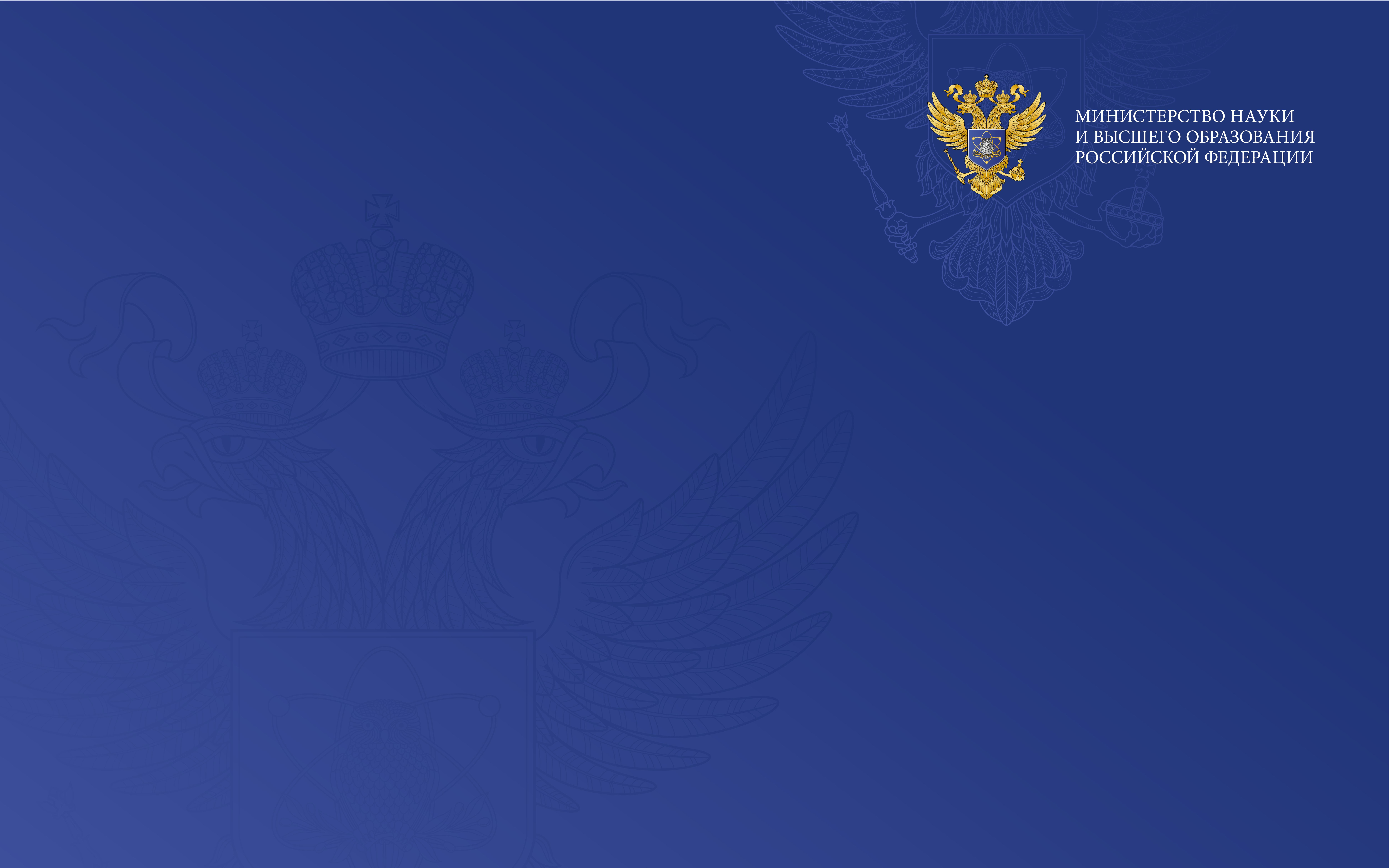 О ФИНАНСИРОВАНИИПОДВЕДОМСТВЕННЫХ УЧРЕЖДЕНИЙ В 2019-2020 ГОДАХ
2020 г.
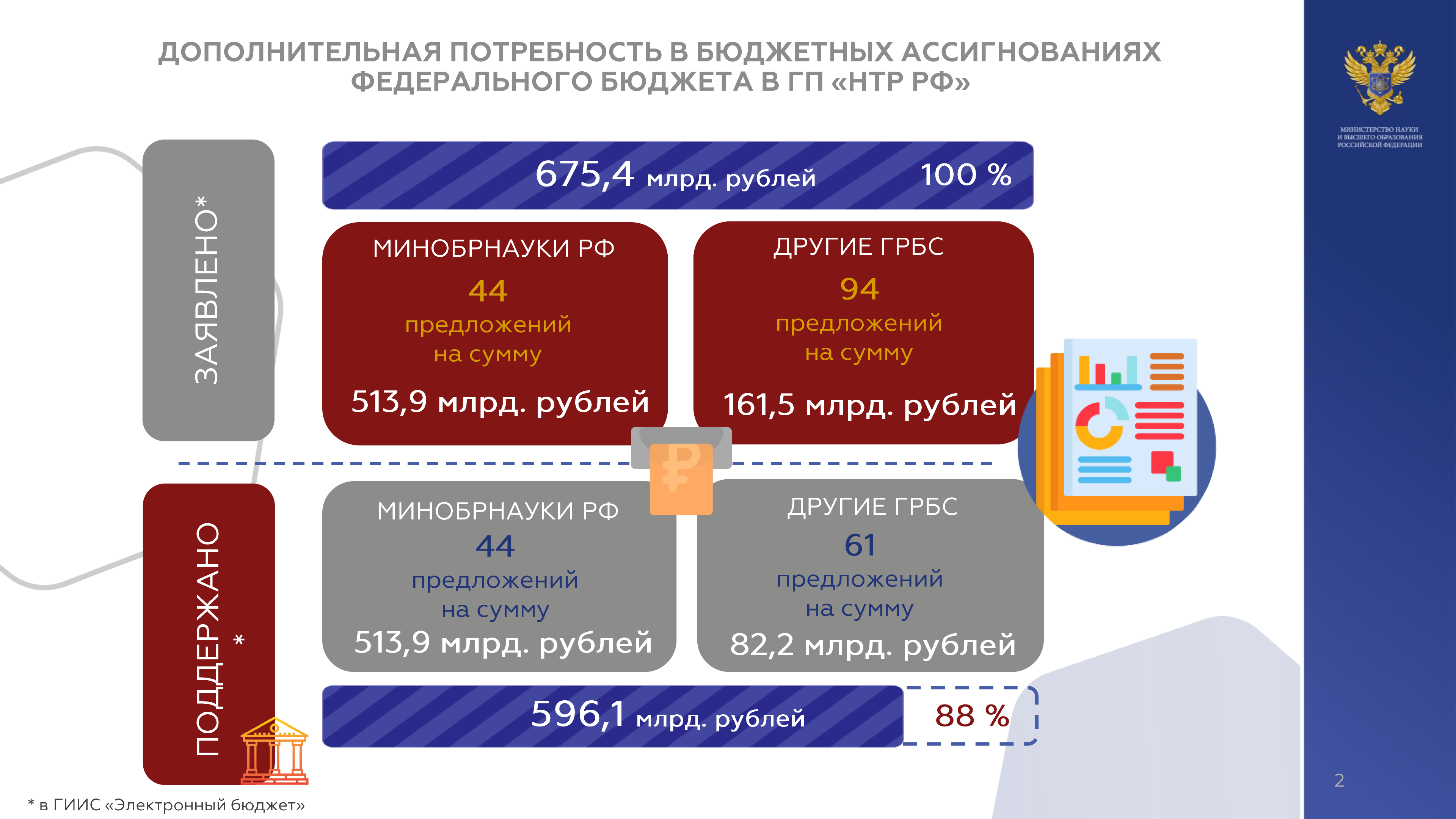 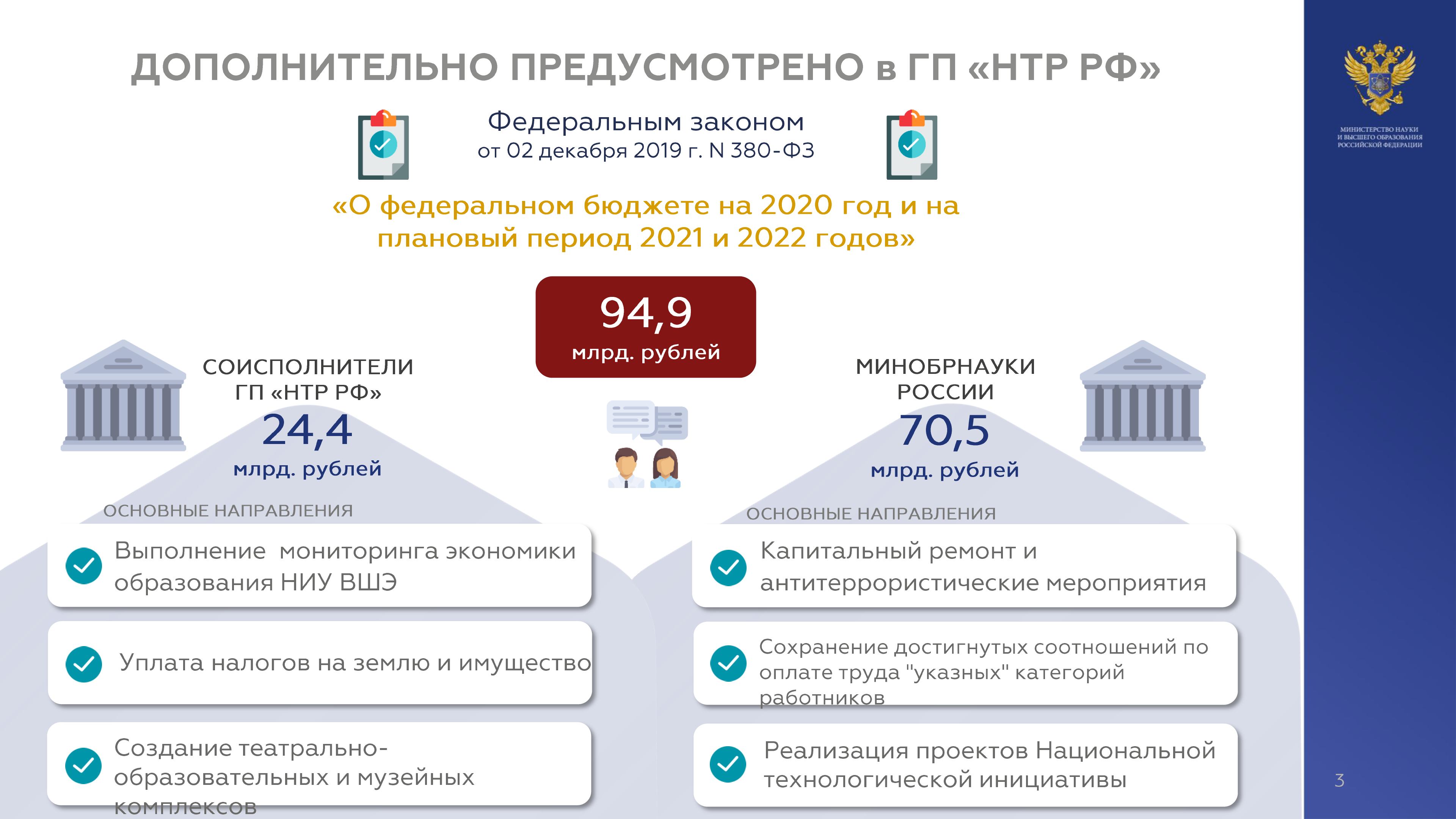 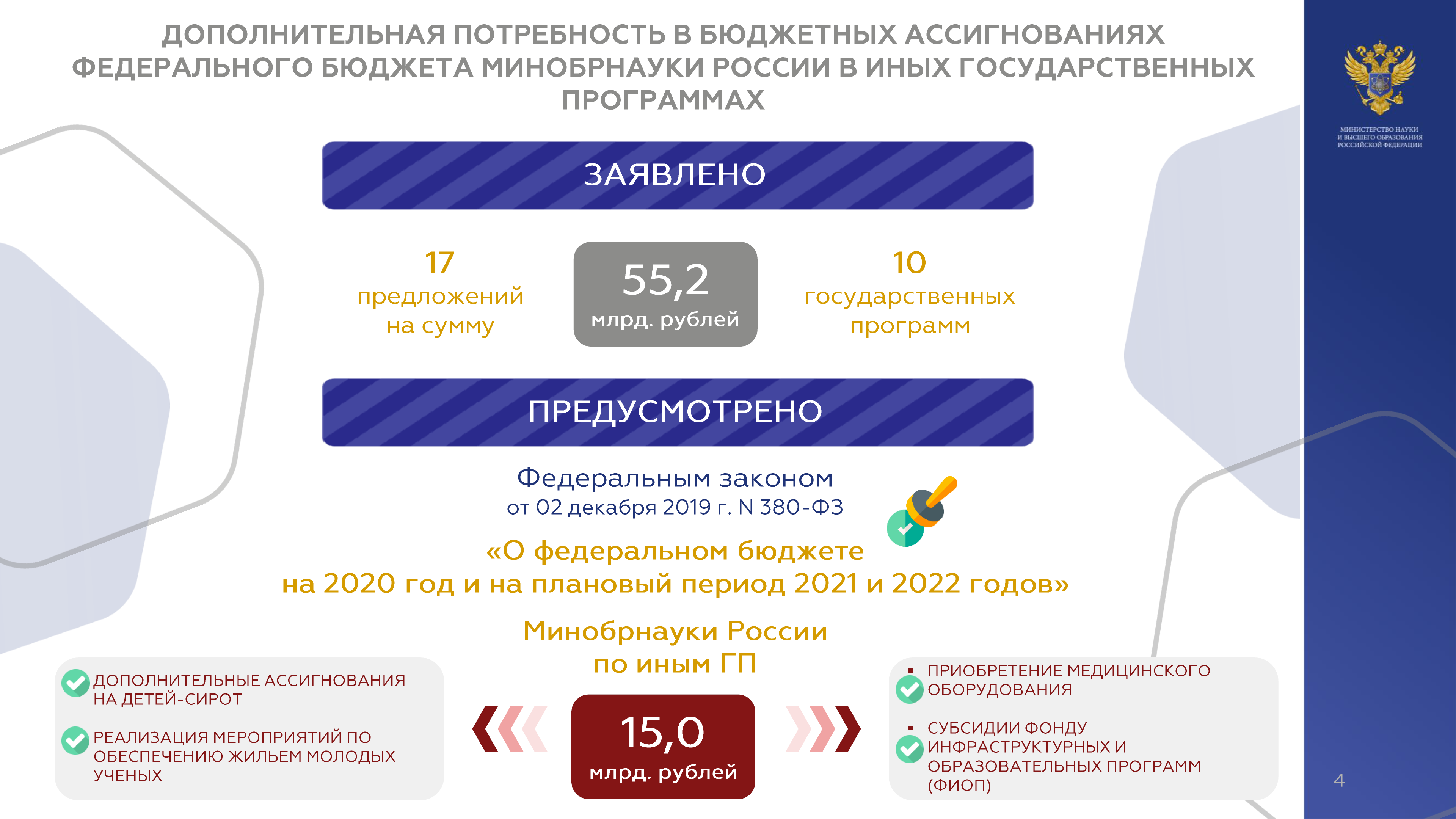 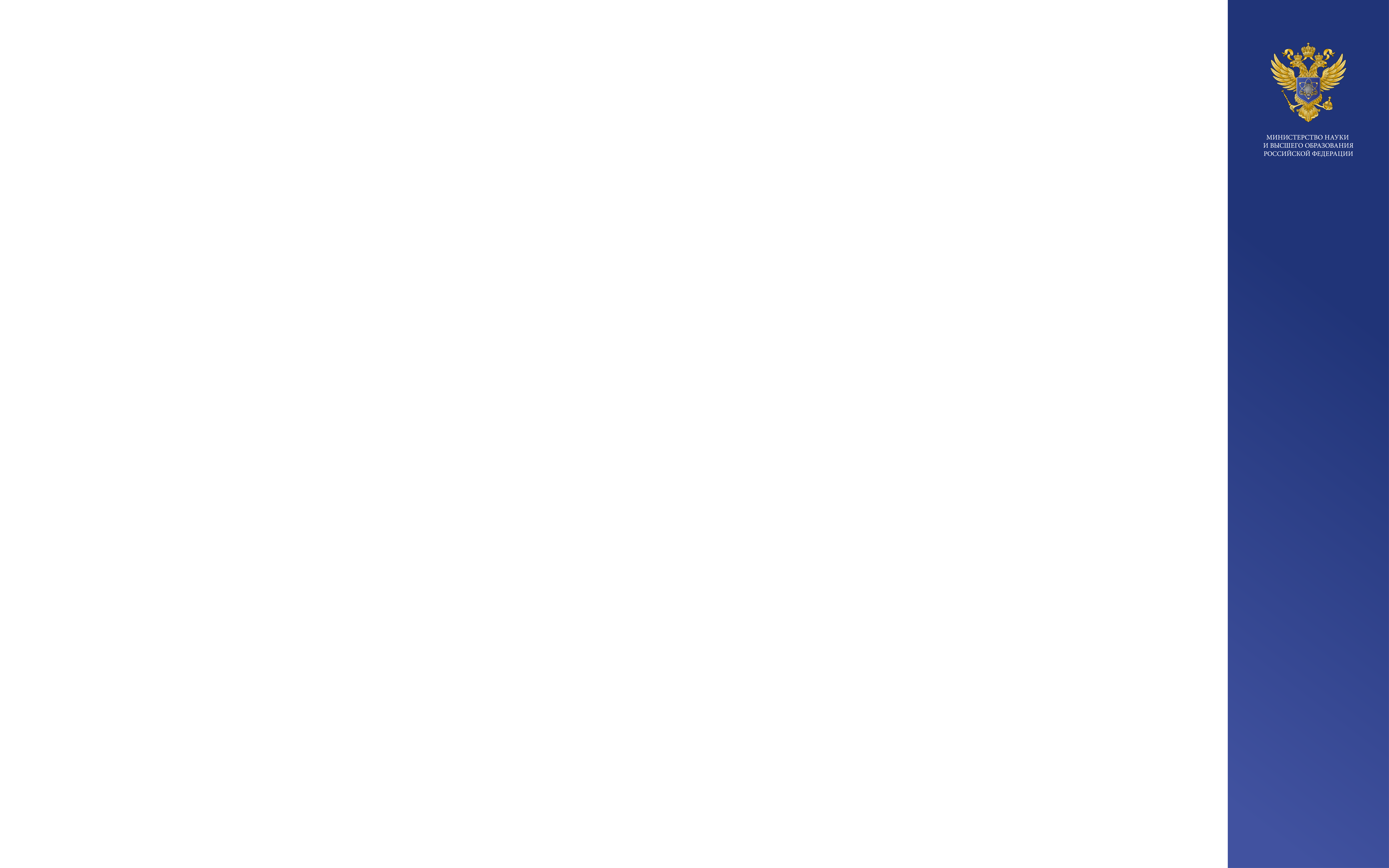 Финансовое обеспечение подведомственной сетина выполнение государственного задания
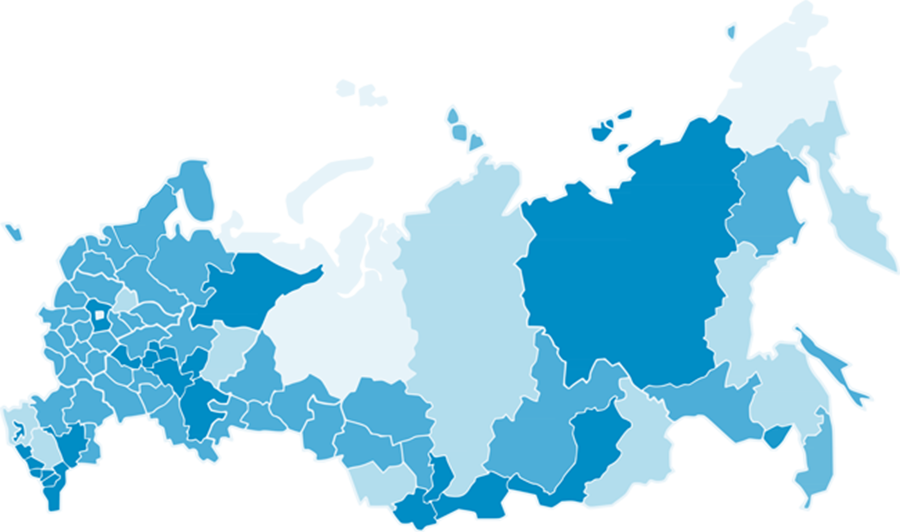 4,9 %
(1 день)
229 073,11
6,8 %
218 395,53
204 432,92
1,5 %
1,24 %
105 279,16
103 729,64
102 454 ,42
306 887,34 млн. руб.
322 125,19 млн. руб.
334 352,27 млн. руб.
5
Учреждения высшего образования
Учреждения науки
[Speaker Notes: 55393725,6]
Финансовое обеспечение подведомственной сетина выполнение государственного задания в части проведения научных исследований, млн. руб.
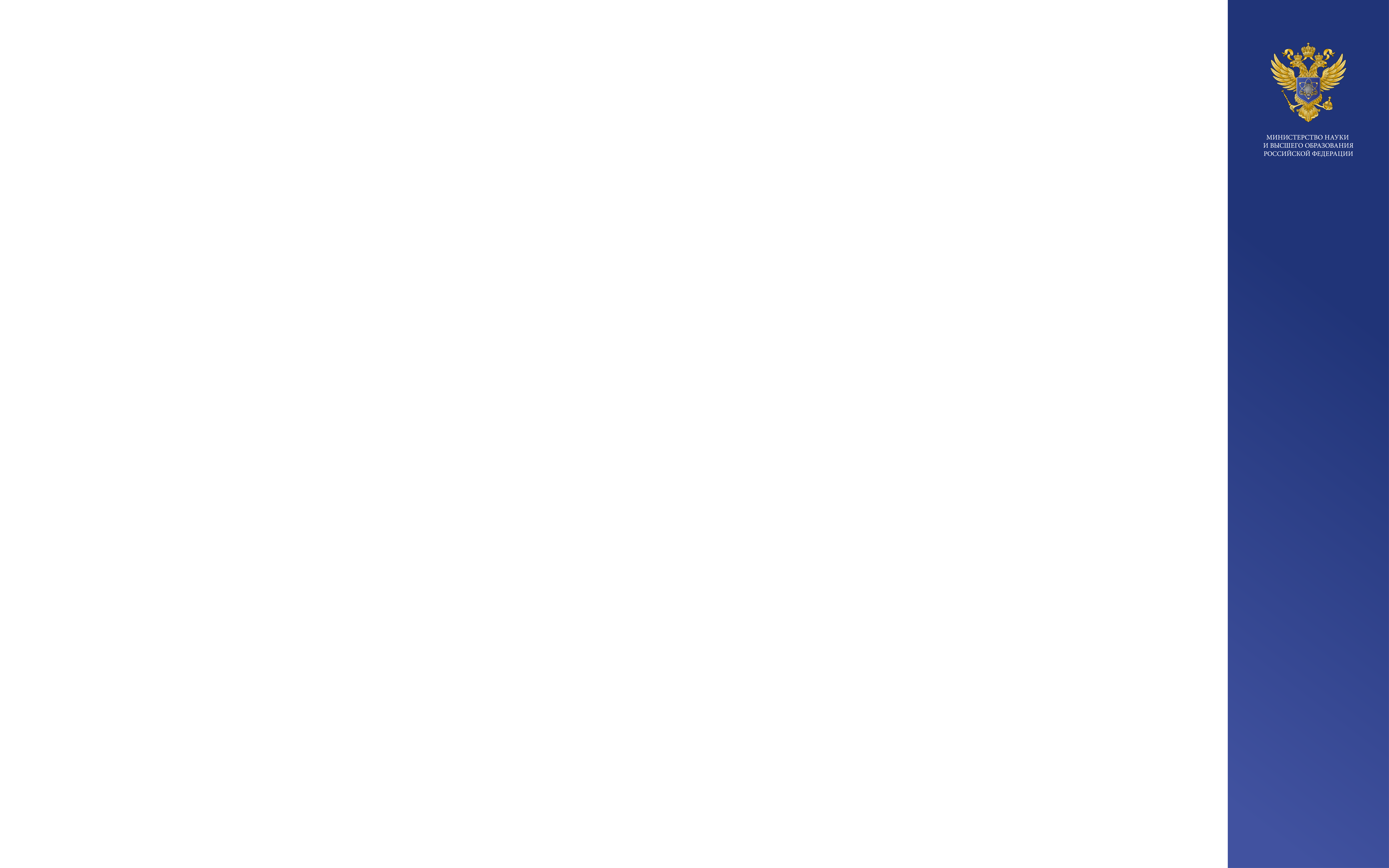 В 2019 году:
Создано 298 новых лабораторий с 3 100 рабочих мест(4 000 млн. руб.)
+4,1%
+1 400 млн. руб. на создание новых лабораторий в 57 учреждениях по 103 тематикам
«Заказаны» новые научные тематики на3 300 млн. руб.
Оказана поддержка в части выполнения Указа на 1 900 млн. руб.
+ 3 900 млн. руб.на «восстановление» численности научных сотрудников
- 1 300 млн. руб. отдали другим ФОИВам
6
[Speaker Notes: 55393725,6]
Динамика численности научных сотрудникови достижение Указа Президента № 597
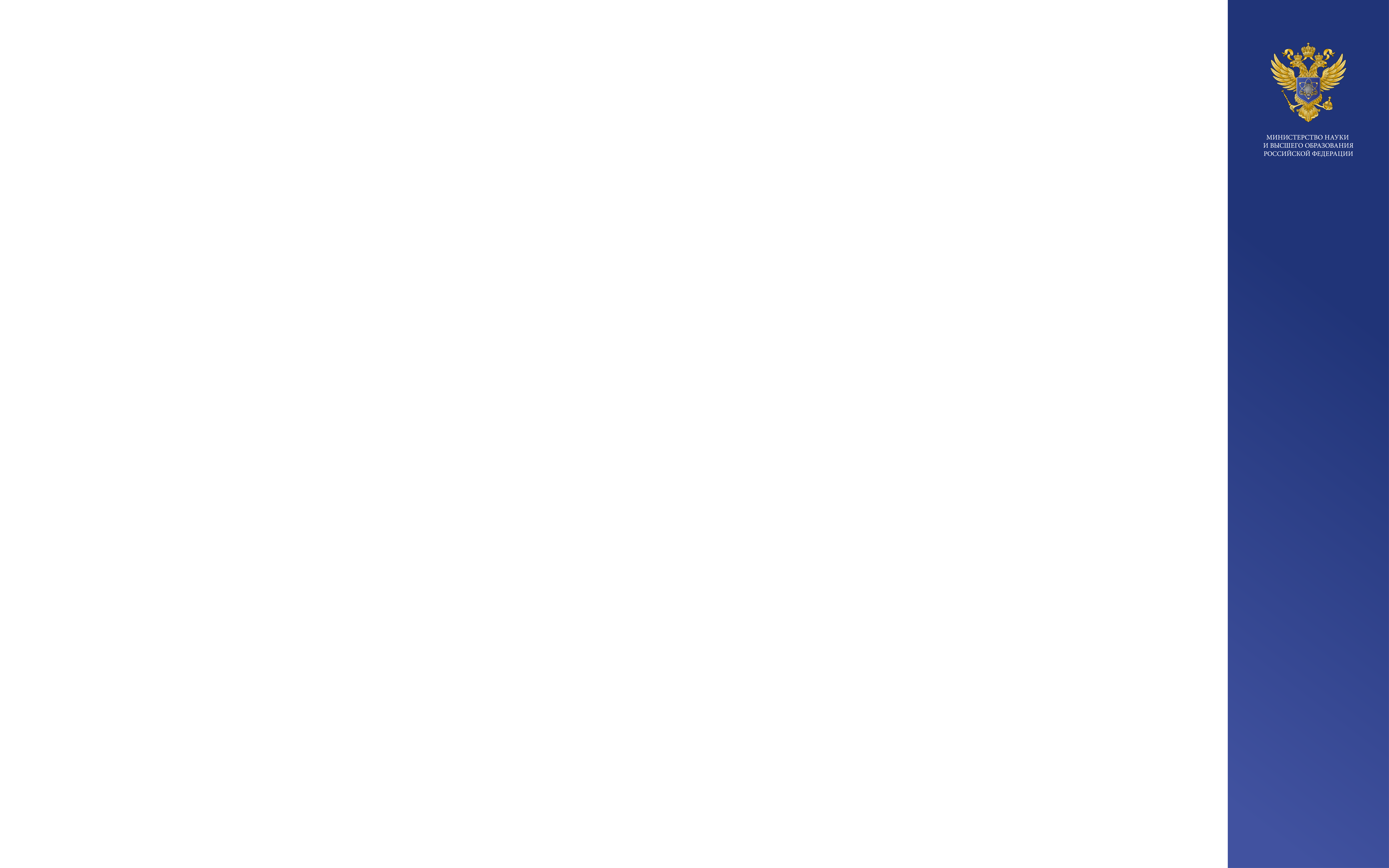 *предварительные данные
7
[Speaker Notes: 55393725,6]
ТОП-10 субъектов по достижению Указа Президента № 597 (в руб.)
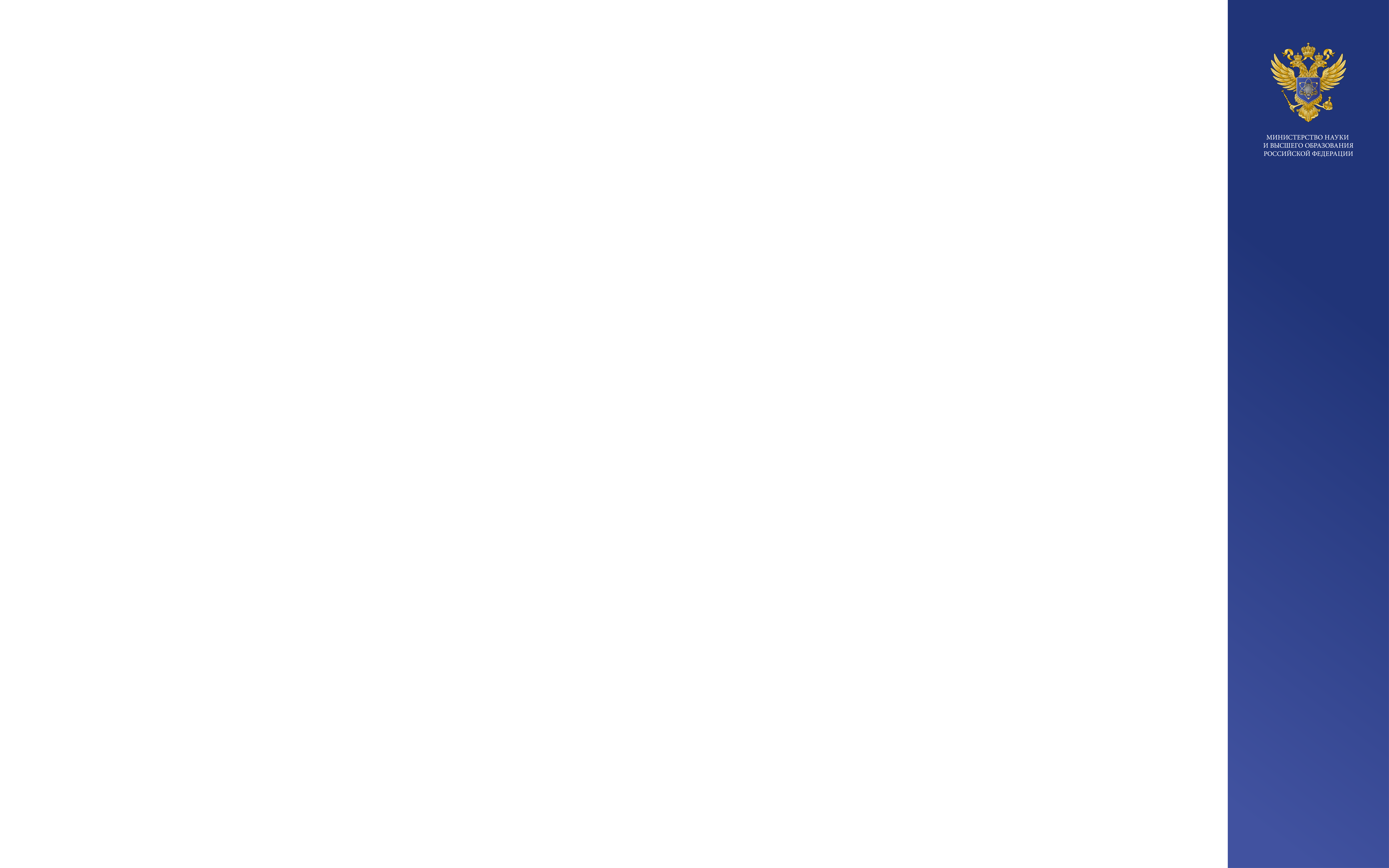 8
[Speaker Notes: 55393725,6]
ТОП-10 «худших» субъектов по достижению Указа Президента № 597 (в руб.)
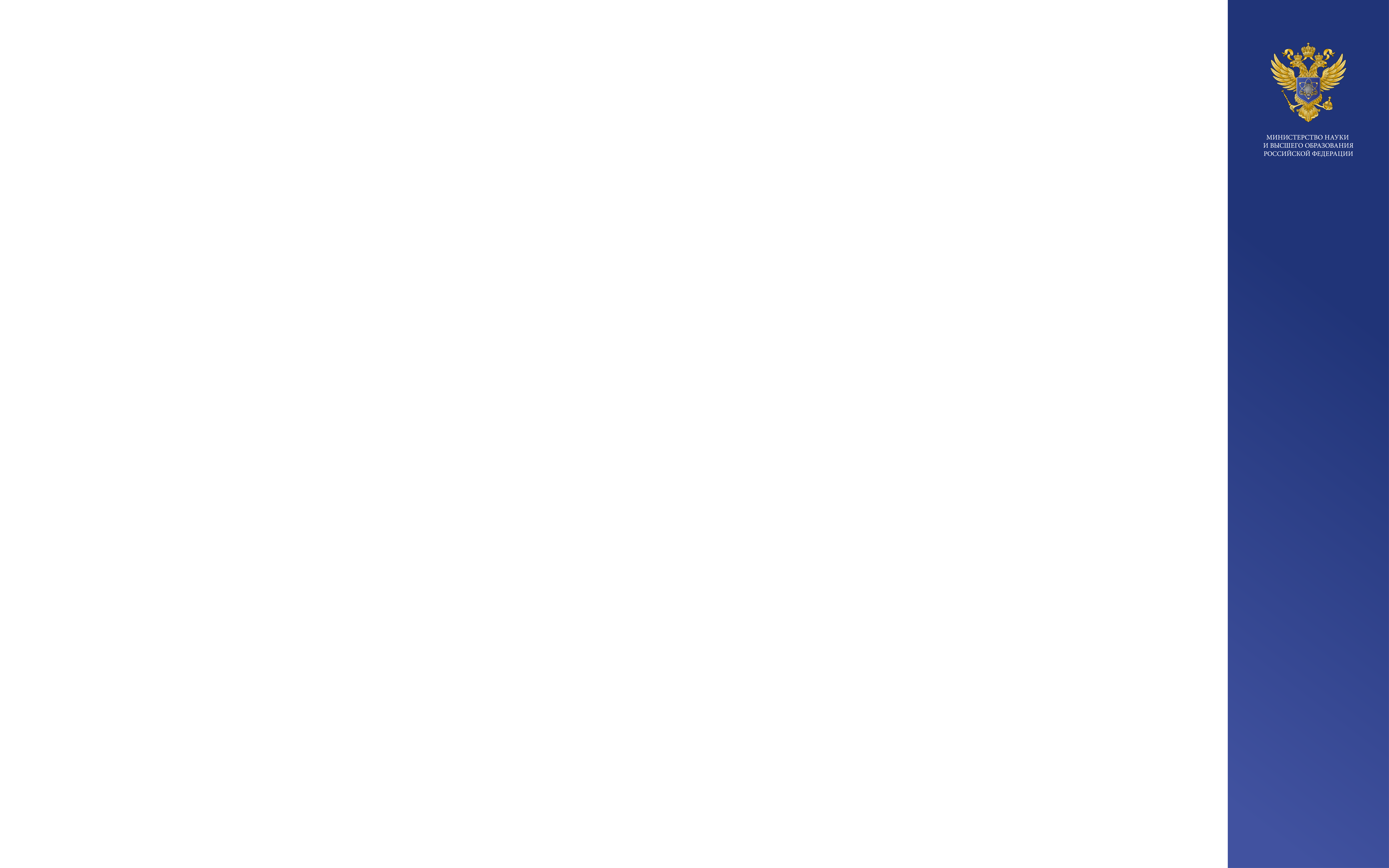 9
[Speaker Notes: 55393725,6]
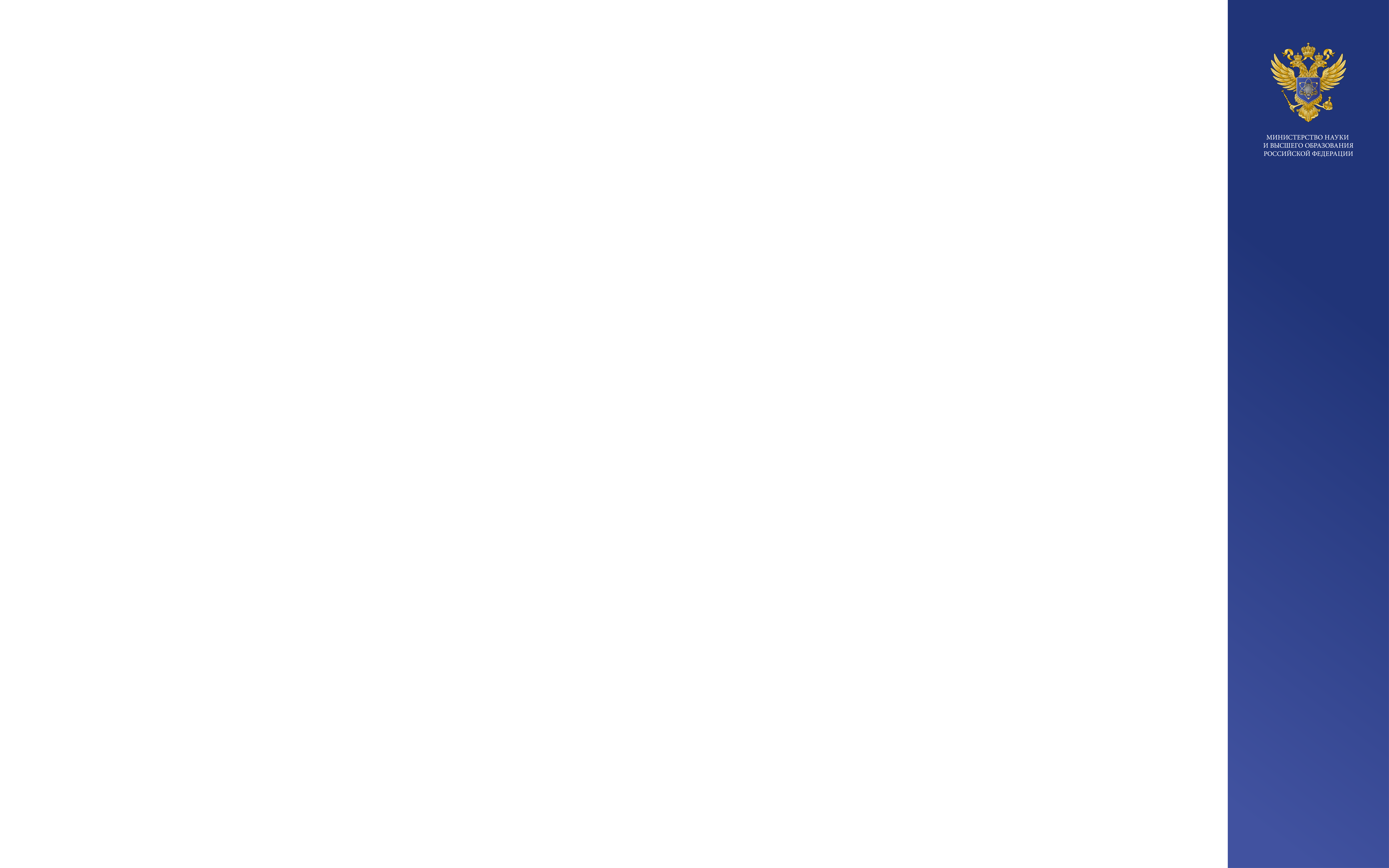 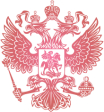 ПЛАНЫ МИНОБРНАУКИ РОССИИ НА 2020 ГОД
Подписание Межотраслевого соглашения по организациям, подведомственным Минобрнауки России
1
Утверждение 4 проектов Примерных положений по оплате труда работников учреждений, подведомственных Минобрнауки России, по сферам их деятельности
2
Разработка раздела «Научные исследования и разработки» Единых рекомендаций по установлению на федеральном, региональном и местном уровнях систем оплаты труда работников государственных и муниципальных учреждений на 2021 год
3
Увеличение окладной части руководителей научных учреждений, подведомственных Минобрнауки России, в структуре заработной платы
4
Доработка и направление в сеть подведомственных Минобрнауки России учреждений «новых»рекомендаций по заключению «эффективных контрактов»
5
10
10
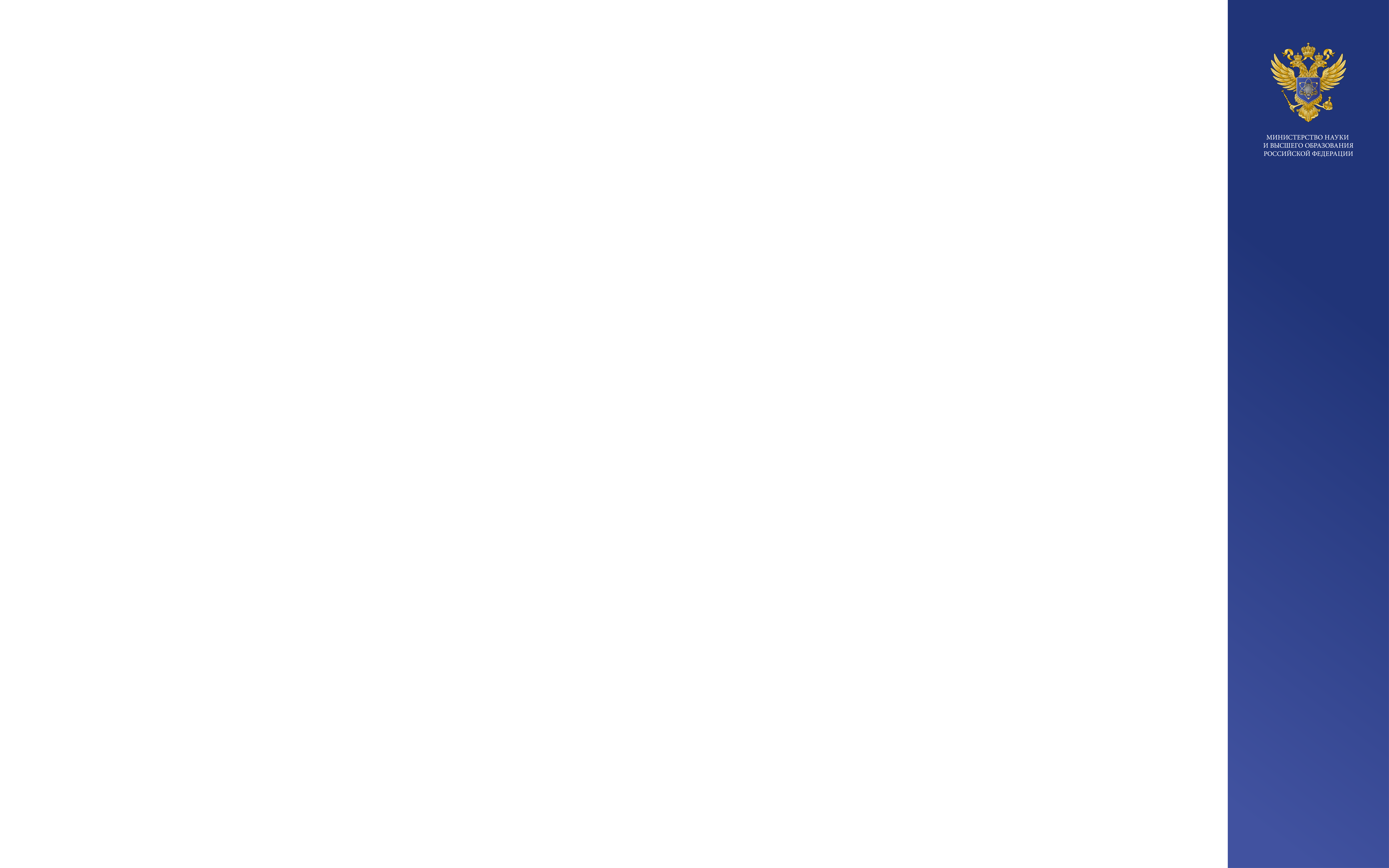 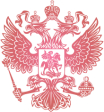 Спасибо за вниманиеosipovgv@minobrnauki.gov.ru
445 тыс. работников учреждений получают достойную заработную плату
240 тыс. отдельных категорий работников учреждений получают повышенную заработную плату
11